Jerusalem
Week 12
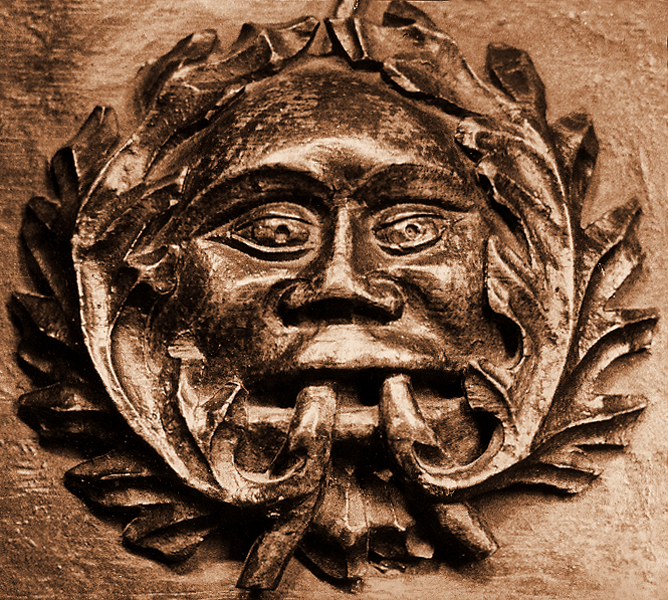 “Hurry up.  Time’s running out.”  symbolic reference to Byron’s waning power (repeated references to time – it’s five to six, till six o’clock etc) p 101
“I’ve seen a lot of strange things in this wood.”  lyrical poetic language, echoing the green man of the woods archetype – mythical and timeless p 102
“I can’t believe that’s one year ago… Now I’ve only got five minutes”:  moving from the past to the present:  both characters have been avoiding talking about the present – or the future. p103
“Johnny stretches his arms wide, smiling” stage directions suggest a Christ-like pose – supported by proxemics in the original production.  Ginger also turns from him – rejecting him. P 104
“Away, I said, I ain’t fooling, boy.  Get away.”:  sacrificing his friendship with Ginger:  Johnny has to finish alone. P 106
“I give ‘em a pint of my blood.  And they give me six hundred pound”: to the end of the play, we are left questioning the truth of Johnny’s stories.  Is it possible that this is where he gets his money, rather than from drug dealing? p107
“Lie. Cheat.  Steal.  Fight to the death.  Don’t give up.  Show me your teeth”:  rhetorical style of speech here, seen in the use of triples. p107
“A spitfire flies over…” the official, empirical history of Britain, merging with the ancient, mythic history. p108 
I, Rooster John Byron…” repetition from Act 1, p 50 – the power of language, here used to curse – the power of repetition (never, never, and may, and may etc”) p 108
“Relentlessly, he beats the drum….” The echoes of the drum have been heard throughout the play (“beat”) – natural culmination and climax – in the production you hear the sound of the giants – in the text, it is left ambiguous (ellipses). P 109
In Pairs:  you are given one statement.  Argue your case
[Speaker Notes: Contrasting ideas are handed out to students – they should find quotes and evidence to support their point.  10 mins Run the debate across the class.  The rest of the class should vote on which side wins. 10 mins]
Three quotes – your analysis in one sentence
“Just swimming back and forth”

“Time’s running out.”

“Everything needs a name.”
[Speaker Notes: Each pair has a white board and stand.  They each write their analysis on the white board, as the sentences are revealed.  The most popular is displayed at the front of the class.  15 mins]
Some ideas to start you off…
Context:  position in the play; first spoken words of Phaedra; first interaction between Phaedra and Johnny; “moving on” comments from Rylance interview; “escaping” comments in Paul Mason review; breaking from structure of comic genre in the sense of foreboding etc
Stylistics:  repeated interrogatives (Phaedra); Johnny’s declarative, often simple sentences; shifting verb use from “given” to “left”; lexical clusters of stasis; lexical repetition of “name” etc
Dramatic:  different register for Johnny; use of adjacency pairs; parody of official language; repetition of verb “shivers” in stage directions; goldfish imbued with physical and symbolic significance (revealing an aspect of Johnny’s character); sense of foreboding – nearing the end of the play, sense of reaching a climax/resolution; connection between stage directions and Phaedra’s “What you stick here for, anyway?” etc
[Speaker Notes: Three groups:  one are the stylistics experts, one the dramatic experts, one the context experts – the rest of the students can ask them questions about what they could include.  20 mins  Read on to the end.]
Benchmark Cohort B:  Explore how Butterworth presents Johnny’s storytelling in this extract from Jerusalem.  From:  Johnny:  You don’t want to believe everything you hear, now, girls …… to “until he was off in the distance like a pylon.” (Act 2, pp 56-58)
POSSIBLE STRUCTURE FOR YOUR JERUSALEM ESSAY:
One Hour – 32 Marks
Explore how Butterworth presents Johnny’s storytelling in this extract from Jerusalem.  From:  Johnny:  You don’t want to believe everything you hear, now, girls …… to “until he was off in the distance like a pylon.” (Act 2, pp 56-58) 
You should consider the use of dramatic and stylistic techniques in the extract, its significance within the play and any other relevant dramatic or other contexts
Open:  with setting the scene in context:  where does it appear in the play?  What function does it have?  What is it doing in terms of structure?  Explain your conceptualised response to the theme/focus named in the question, and its relevance to the play as a whole.
First Section:  give an analysis that is focused on dramatic features- the use of a prop to symbolise a theme, for example; the detailed analysis of stage directions and what they reveal about theme/character etc:  each time giving specific examples, and analysing their use with reference to the theme/focus named in the exam question.  Link your analysis to the wider context – another point in the play (the characteristic use of this feature by Butterworth) – an observation about the original production – a link to a reviewer’s comment, or one made by Butterworth/Rylance etc.  Return to the question and hook into the next paragraph.
Second Section:  add to your argument with a stylistic analysis, looking at syntactical parallelism, lexical repetitions/oppositions/clusters.  Each time give a specific example, and analyse it.  Consider the syntactical use in the extract:  the choice of sentence types and moods and how they might shape the meaning of the play, in terms of the theme/focus named in the exam question. Link your analysis to the wider context – another point in the play (the characteristic use of this feature by Butterworth) – an observation about the original production – a link to a reviewer’s comment, or one made by Butterworth/Rylance etc.  Return to the question and hook into the next paragraph.
Third Section:  focus on discourse – on the features of power in terms of the language; on the supportive or combatative communication; on how the discourse features shape the character, or the theme.   Link your analysis to the wider context – another point in the play (the characteristic use of this feature by Butterworth) – an observation about the original production – a link to a reviewer’s comment, or one made by Butterworth/Rylance etc.  Return to the question and hook into the next paragraph.
Conclusion:  give a conceptualised analysis of the focus of the question:  an overview of way in which the lexical/syntactical use; the dramatic features shapes our understanding of this extract and of the play as a whole.
Cohort A:  Write your own guidance
Your task is to complete an advice sheet on which you are advising first year A Level English Language and Literature students on how to approach the drama paper.
Consider:
What aspects you need to tackle (Stylistic, dramatic, contextual) and what each mean
What you should do
What you shouldn't do
What the examiners want. eg:
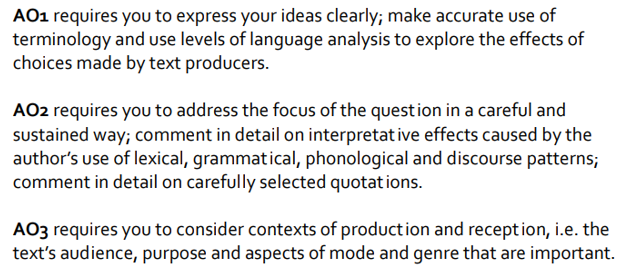 [Speaker Notes: Stress that this will be used next year for the up-coming cohort.  Preparation for next week:  the setting of the benchmark.]
Non-fiction writing
Assessment, choices
[Speaker Notes: What do they know about it?  Compare to next slide.]
Independent study: analysing and producing texts (04)
Your task:  to produce a piece of original non-fiction writing.  

Non examined assessment of both tasks: 40 marks 20% of total A level
What?
approximately 1000–1200 words with a 150-word introduction. 
could take the form of travel writing, memoir, speeches, digital texts, multi-modal texts or any other text in a non-fiction genre.   Suggestion – draw on the anthology
[Speaker Notes: What non-fiction might be possible?  All suggestions on board – wipe off those that would not enable them to reach the higher grades (posters, advice sheets)]
Your commentary
You need to identify some key elements of their original writing, showing the way in which their writing reveals understanding of their chosen genre and use of literary and linguistic techniques. 
Learners should be able to: 
use a range of techniques to produce and evaluate texts for different audiences and purposes, informed by wide reading 
use English appropriately, accurately and creatively 
synthesise and reflect on their knowledge and understanding of some elements of linguistic and literary methods and concepts 
demonstrate knowledge and understanding of how language choices shape meanings in text.
Examiners will be looking to see if you…
use a range of techniques to produce and evaluate texts for different audiences and purposes, informed by wide reading 
use English appropriately, accurately and creatively 
synthesise and reflect on your knowledge and understanding of some elements of linguistic and literary methods and concepts 
demonstrate knowledge and understanding of how language choices shape meanings in text.
The “boring” details
AO weightings for Original writing non-fiction. AO2 – 2%, AO5 – 6%, Total – 8% 
The dominant assessment objective is AO5: Demonstrate expertise and creativity in the use of English to communicate in different ways. 
Answers should also demonstrate understanding of how meanings are shaped in their original writing (AO2).
Read Madonna’s Diary
Who has written/delivered/presented this text? Evidence
What genre is it? 
When was it produced? Evidence
Who is the audience?  How do you know?  Are there examples of subject-specific lexis, for example?  What does this tell you about the audience?
Remember:  Context, Lexis and syntax, Interactional and Phonological features, Overview
[Speaker Notes: Ask the students to respond to these questions.  Discussion about what attitudes the reader has towards Madonna.  Is this a diary?  Or a diary being used to achieve something else?]
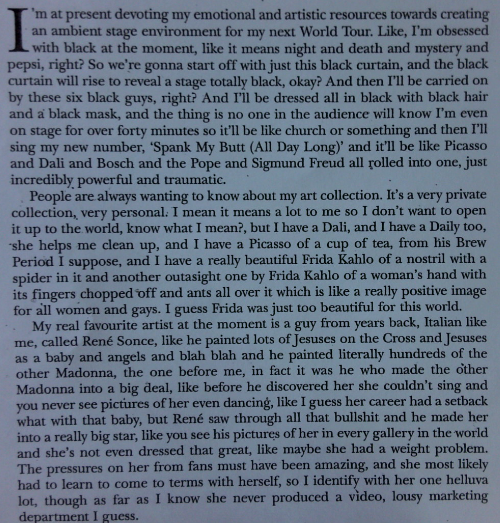 Lexis
Are there repetitions of particular words?  If so, why?
Are there particular words that you would only expect to find in a spoken text?  Words that you would expect to find in a written text?
Are there examples of figurative language?  Are they metaphors/similes/clichés?
Are there any examples of lexical contrasts?  If so, why?
[Speaker Notes: Aspects they might analyse:  lexis being used to entertain (repetition, hyperbole, litotes, etc etc)]
Syntax
What kind of sentences are most often used?  (simple/compound/complex/minor), where and why?
Are the sentences mainly statements (declarative), questions (interrogative) or exclamations (exclamatory)?  Why?
Are there examples of changing the order of the words in a sentence to create a particular effect?  If so where and why?
Are there any punctuation marks that are used more than others, if so, why?
[Speaker Notes: Move to think about syntax]
Interactional and phonological features
How does the text interact with the audience?  
Does it address the audience using the second person pronoun?
Does it use “deictic language”?  If so, where, and why?
Are there any sound effects utilised by the text?  If so, where and why?  (Non-verbal sounds, alliteration, consonance, onomatopoeia, phonetic spelling, assonance?)
[Speaker Notes: And finally… the students add to their notes as these slides are shown]
Parody – written by Craig Brown, from Private Eye Rear Columns Collected Diaries of the Famous, 1992
Parody is mimicry of someone’s style in a humorous or satirical way.
Look again at the lexis and syntax, and see if you can find evidence for the way in which Madonna’s way of speaking, subjects she discusses, her lyrics, her publicity strategies.
Think of the features of comedic language (repetition, hyperbole, litotes, repetition etc etc)
[Speaker Notes: Reveal of parody genre – work in pairs to find evidence of the idea that this is a parody]
Now try your own
Write the first paragraph of a parody of a diary of a close friend or relative.